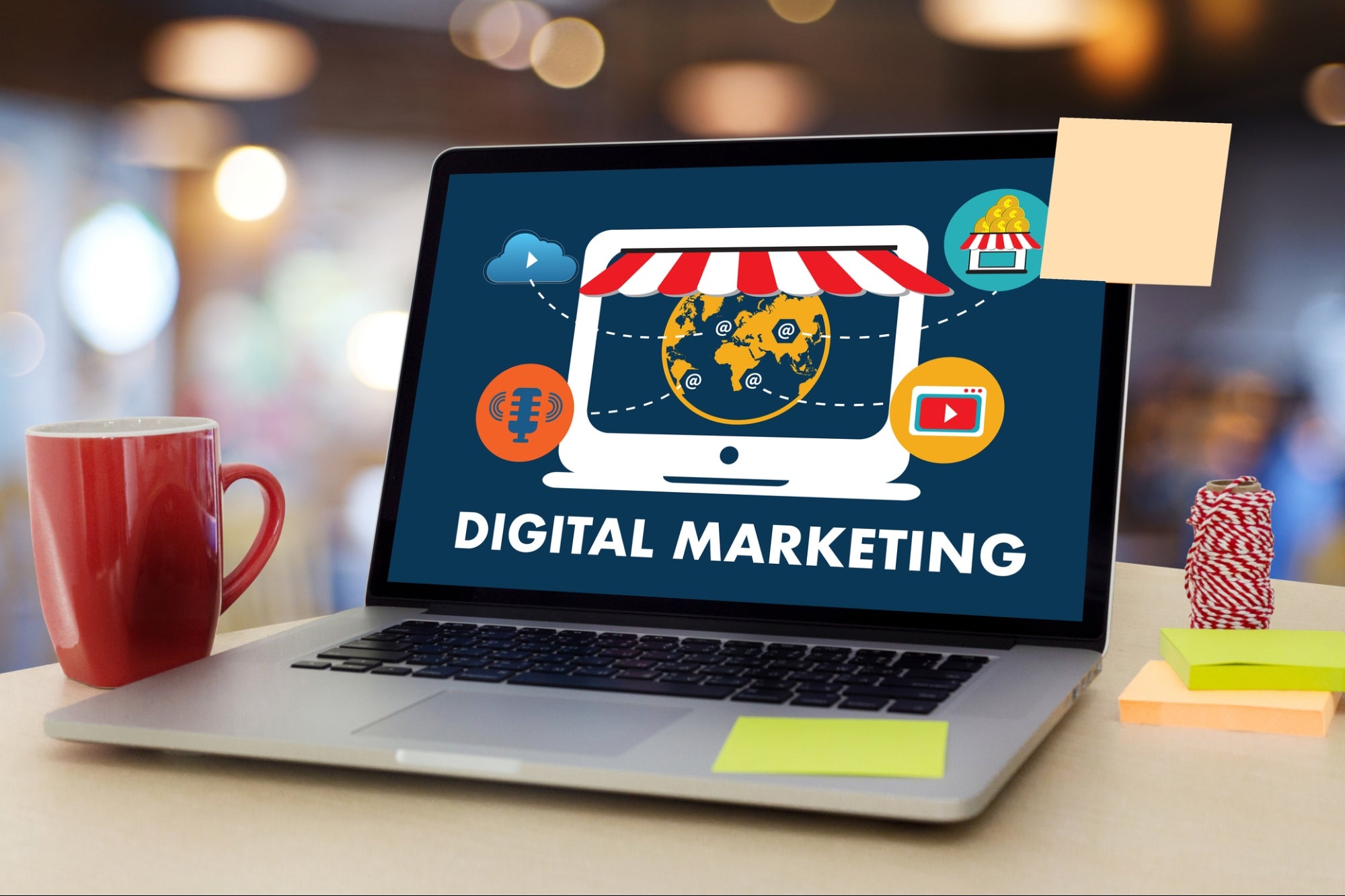 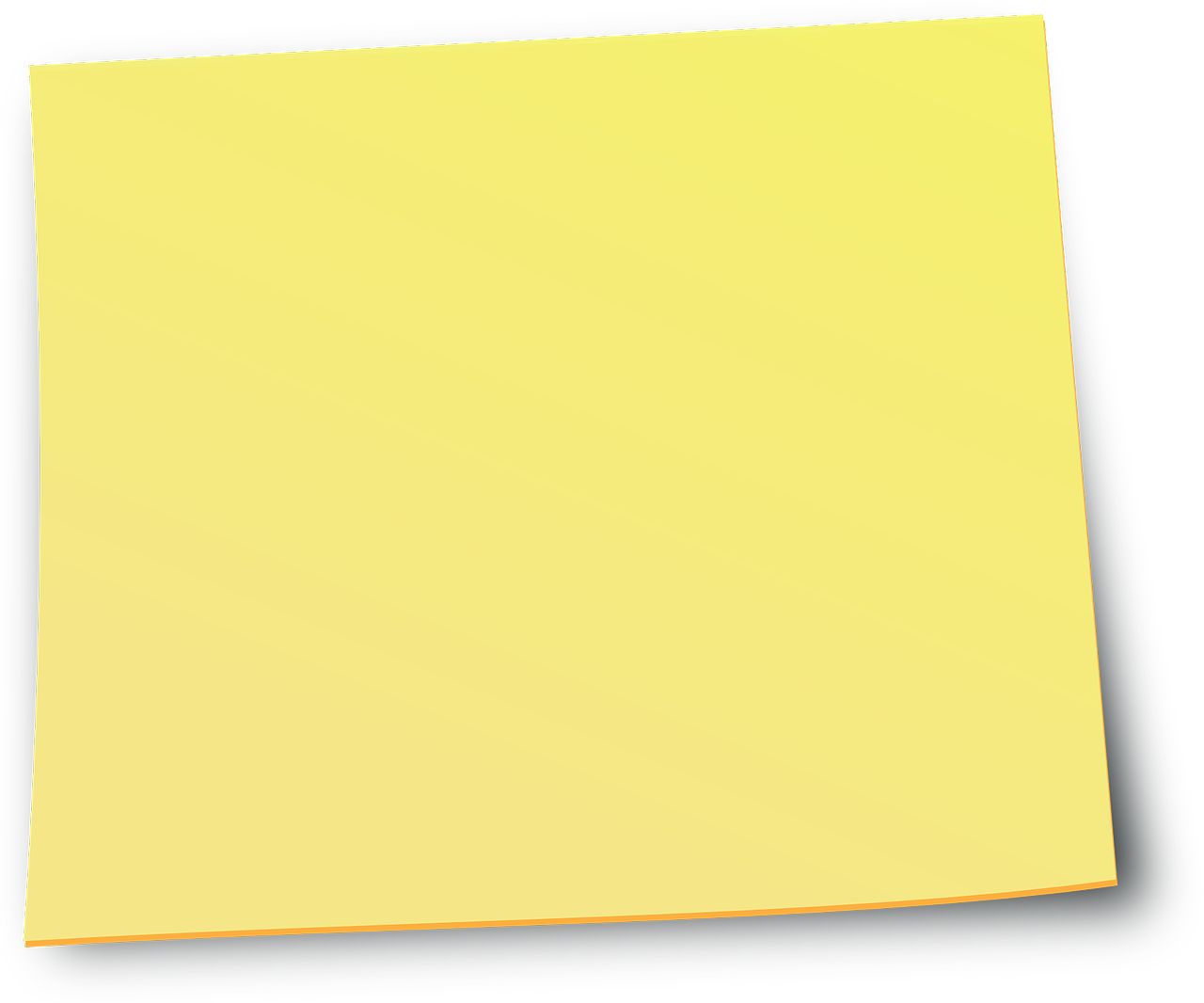 Technological Innovation in Service
Technological Innovation in Service
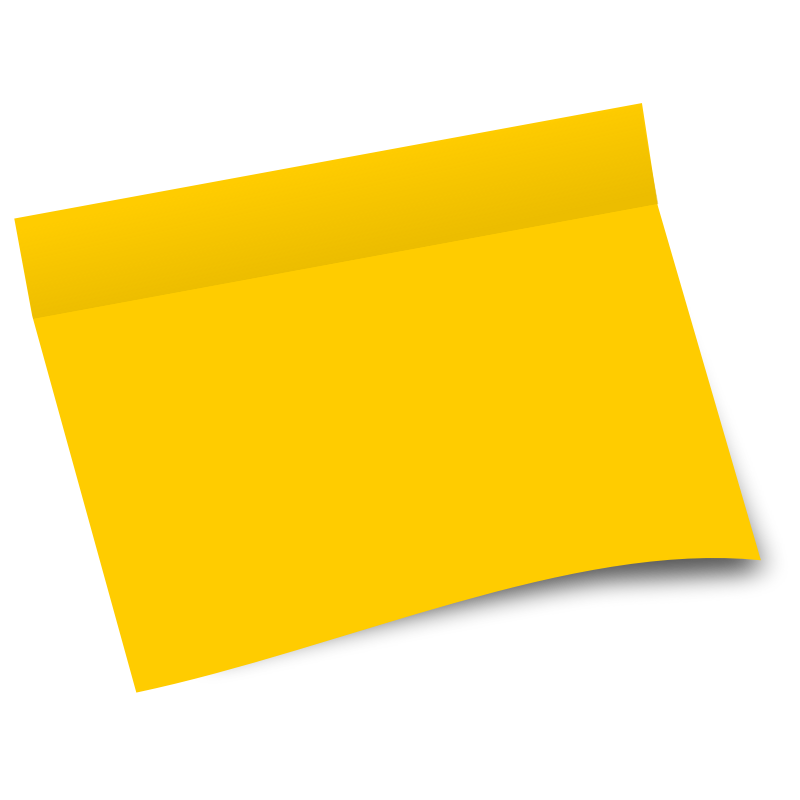 Class 6
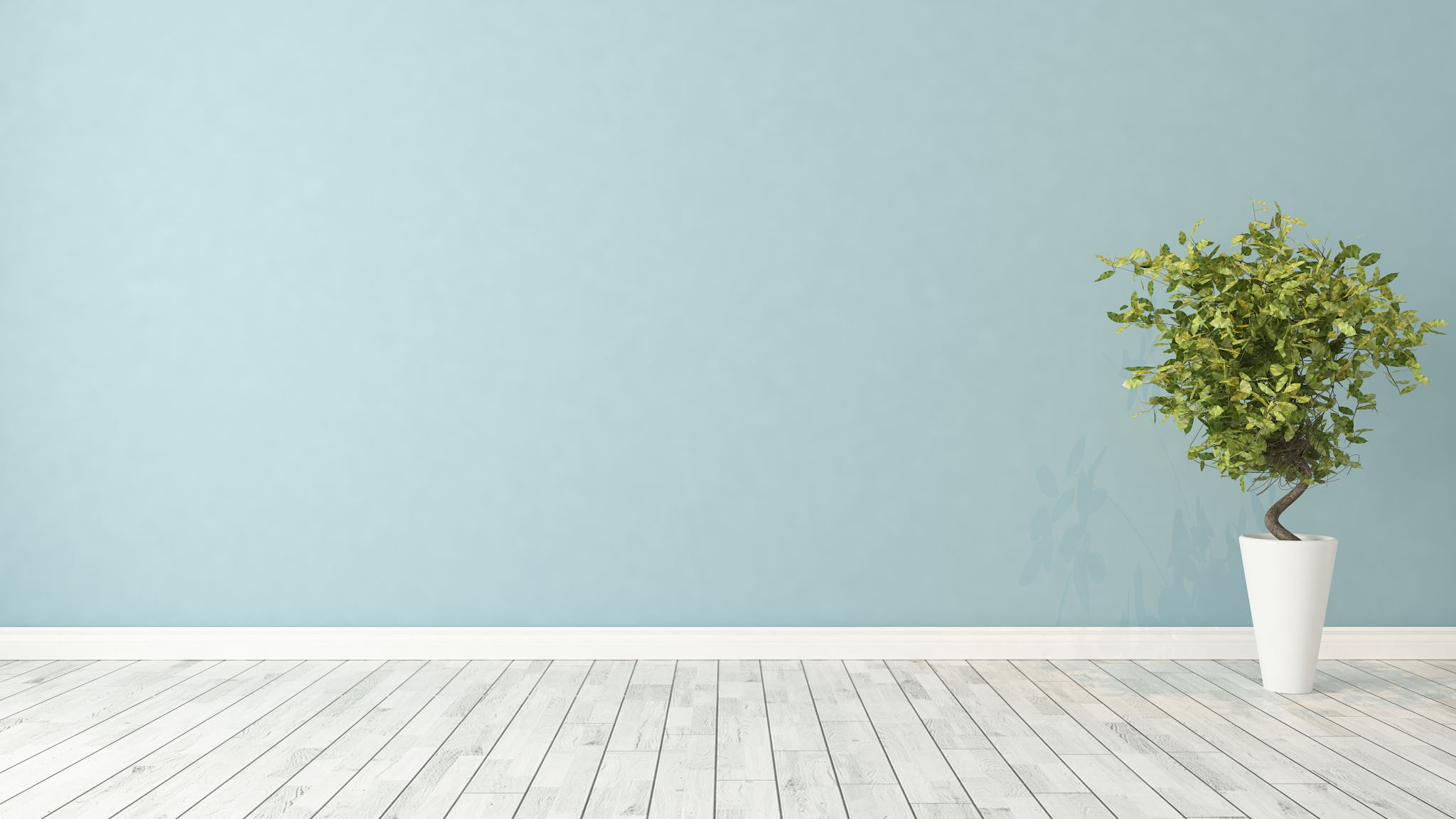 Digitalization of Promotion (part II)
Social Media Plan
LAST CLASS
THIS CLASS
[Speaker Notes: This slide simply provides a refresher/overview of those parts. The last four lecture slides provide an opportunity to discuss these steps in the context of the ideal social media practices for a variety of companies.]
Social Media Plan
[Speaker Notes: This slide simply provides a refresher/overview of those parts. The last four lecture slides provide an opportunity to discuss these steps in the context of the ideal social media practices for a variety of companies.]
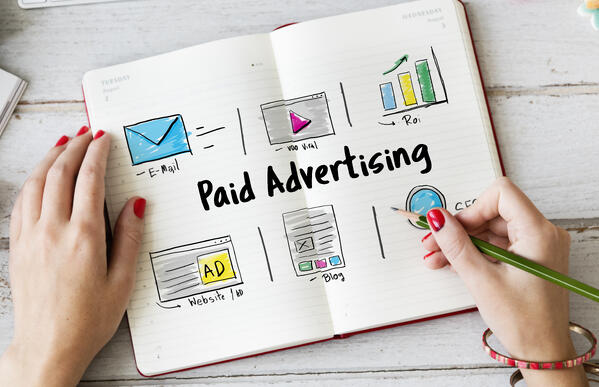 Paid advertising is a digital marketing strategy where businesses bid against each other for ad space on various online platforms or networks. Advertisers are charged only when their ads are clicked, and the ultimate goal is to increase visibility and drive traffic to their website or landing page.
Paid Advertising
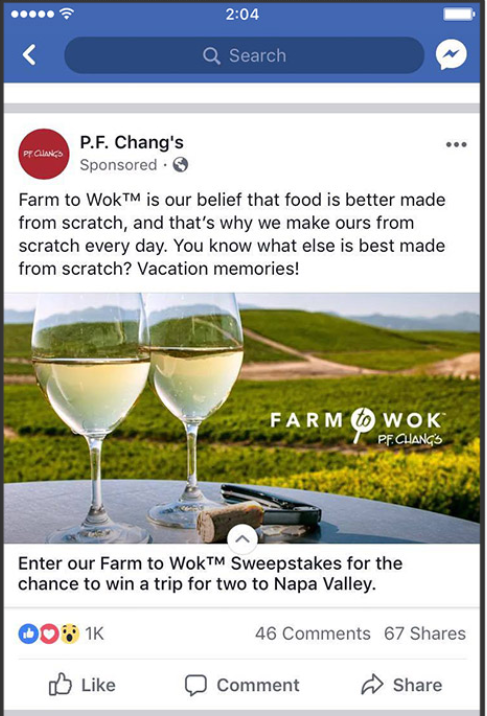 Most platforms offering paid advertising services use algorithms to run real-time auctions. The algorithms decide which ad to place within an available slot online. Platforms don’t always make the criteria transparent.
Source:https://www.innovationvisual.com/knowledge/everything-you-need-to-know-about-paid-advertising
Targeted Ad
Common demographic targeting options
Age
Gender
Relationship Status
Location
Ethnicity
Occupation
Education
Automotive
Charitable Donations
Digital Activities
Financial
Mobile Device User
Purchase Behavior
Residential Profiles
Travel
Facebook allows to target behaviors in the following categories:
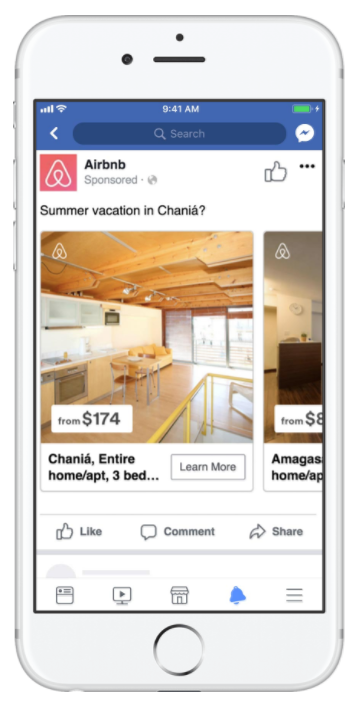 Benefits of paid adv??
Benefits of paid adv
Souce: https://www.oviond.com/the-importance-of-paid-advertising-in-digital-marketing
[Speaker Notes: YOU SHOULD INCREASE ROI]
Risks of paid adv??
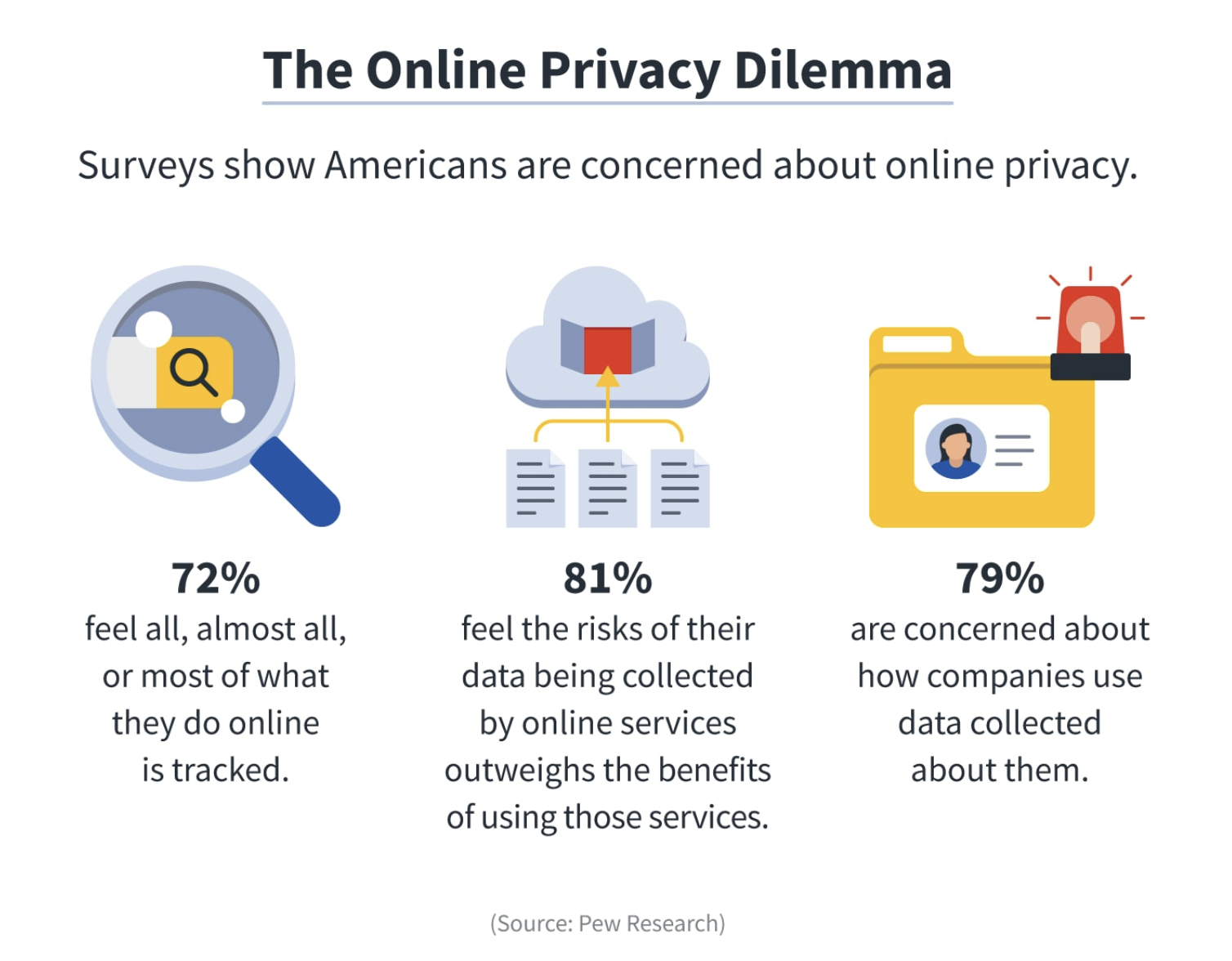 1
Customers’ concerns
 about their privacy
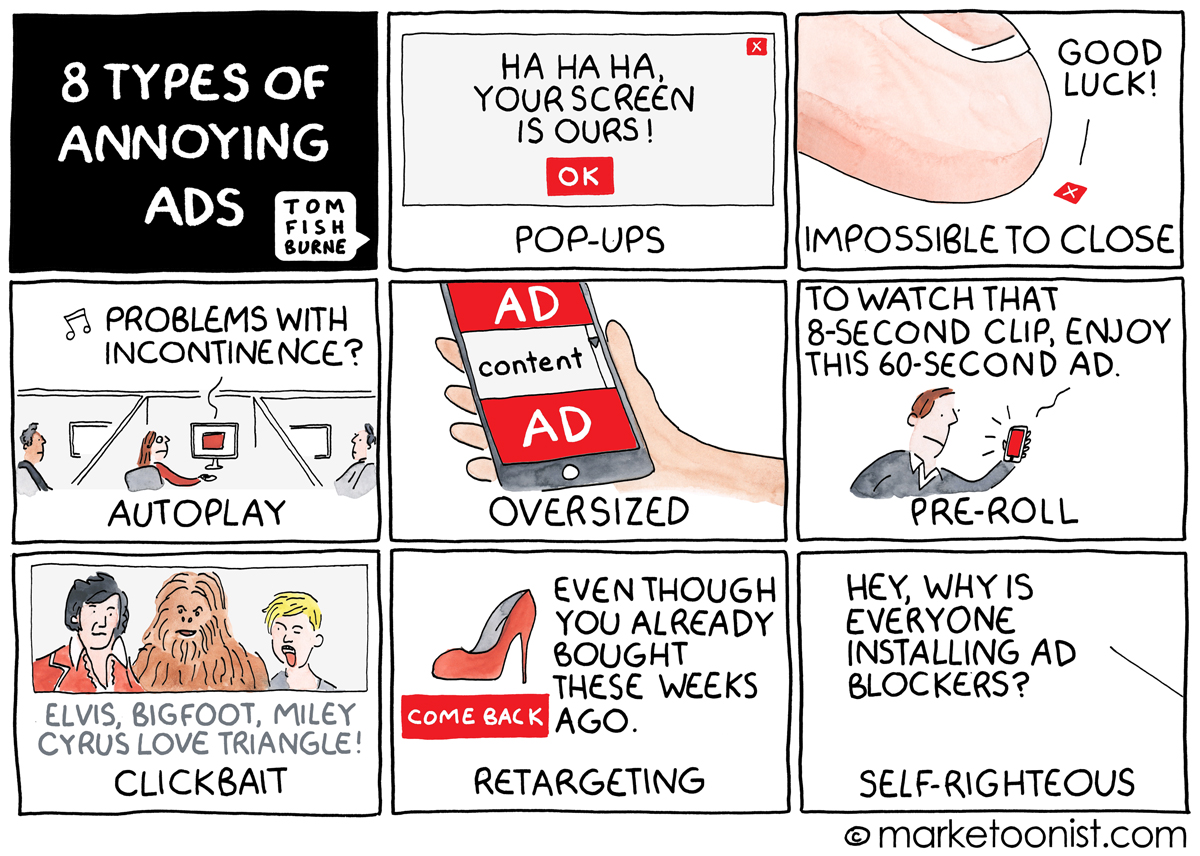 2
Customers’
adversion to ad
Information overload
There are ads everywhere, consumers are both frustrated and desensitized – not exactly what marketers are aiming for!

Marc Pritchard, chief brand officer at Proctor & Gamble said in a recent New York Times article that sometimes ads are “just silly, ridiculous, or stupid.” Pritchard sums up this overwhelming issue well when he says:

“We tried to change the advertising ecosystem by doing more ads, and all that did was create more noise.”
2
Customers’
adversion to ad
Source: https://marketinginsidergroup.com/content-marketing/why-too-much-advertising-can-hold-back-business-growth/
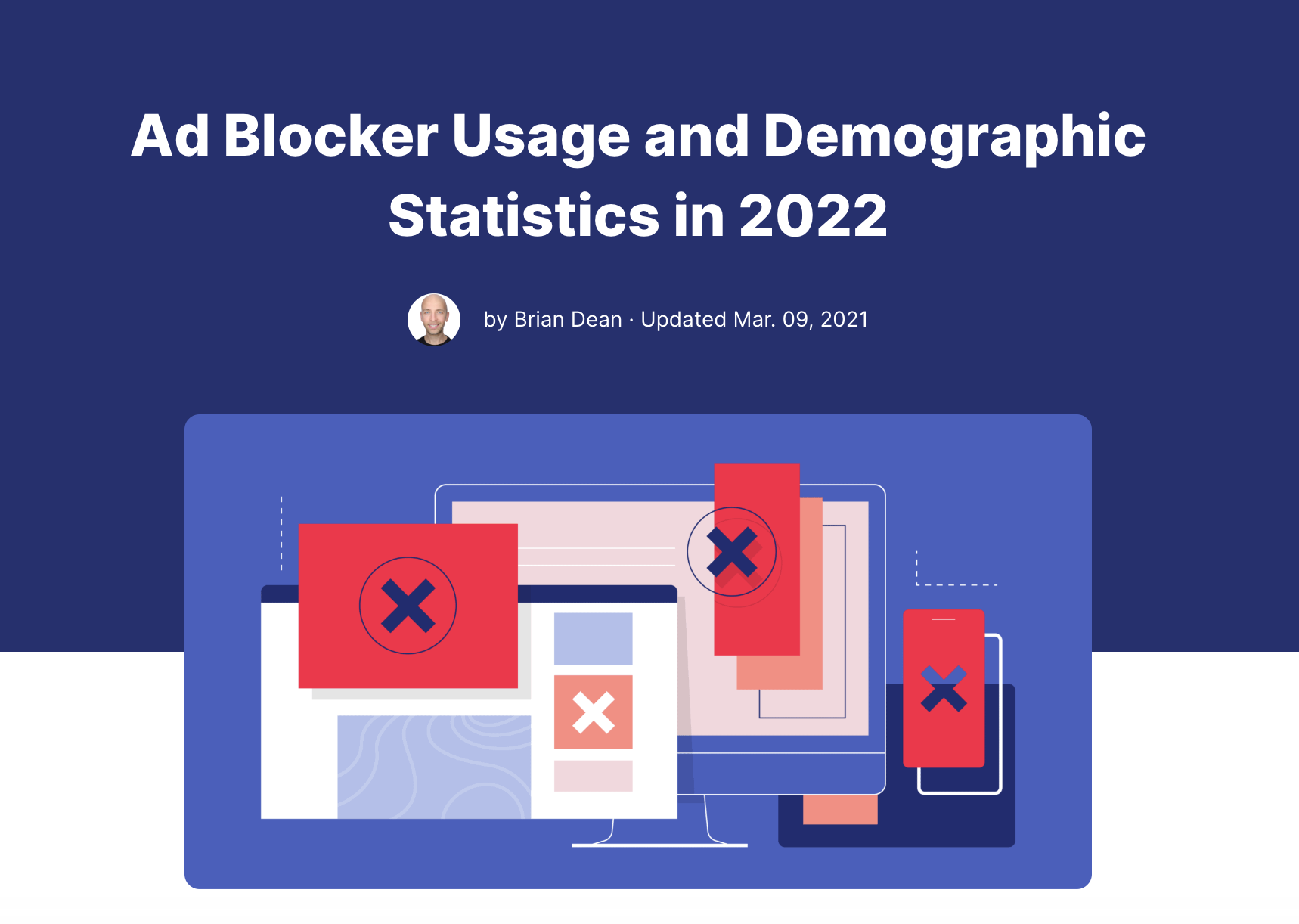 Trends?
Source: https://backlinko.com/ad-blockers-users
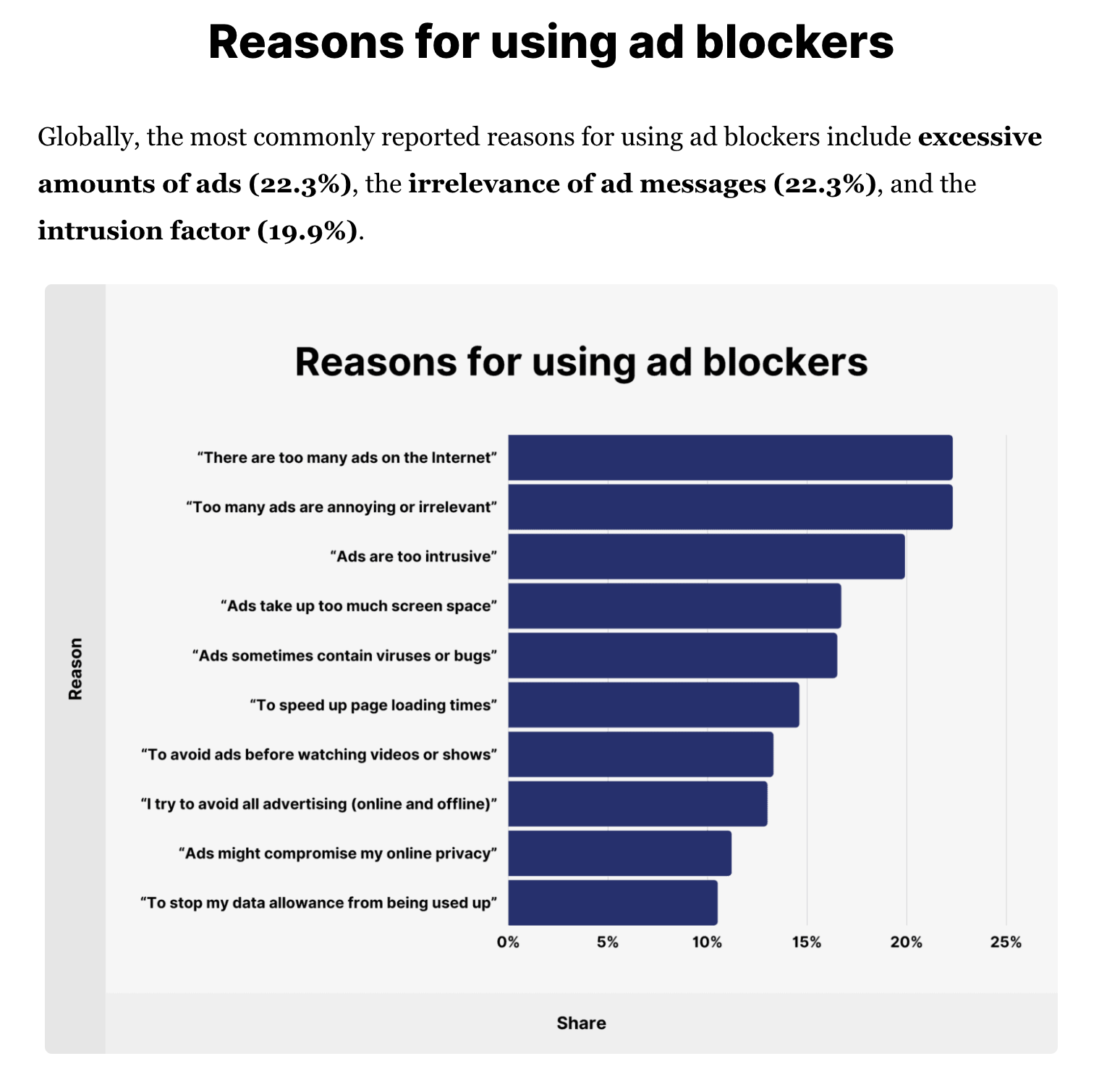 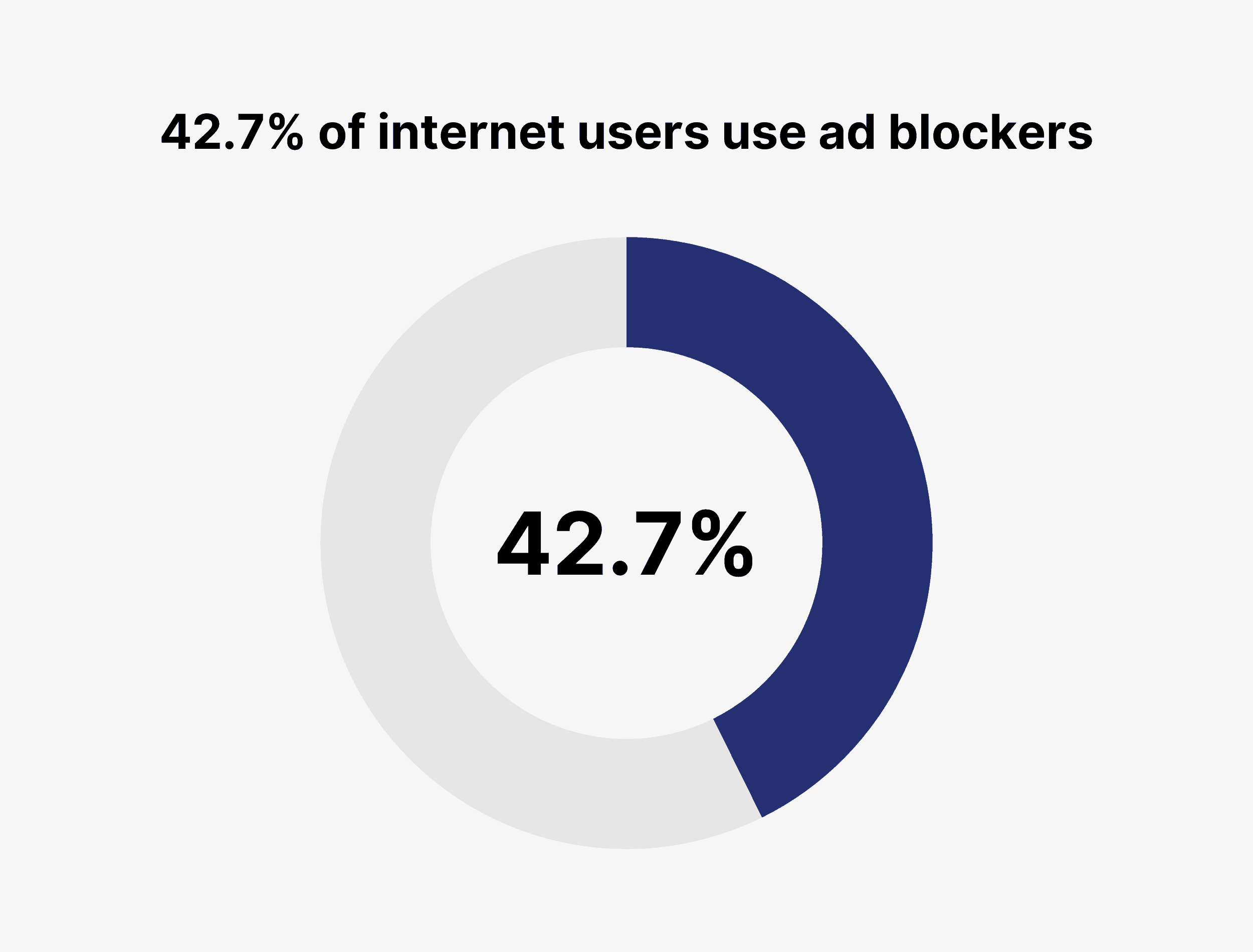 Source: https://backlinko.com/ad-blockers-users
Social Media Plan
[Speaker Notes: This slide simply provides a refresher/overview of those parts. The last four lecture slides provide an opportunity to discuss these steps in the context of the ideal social media practices for a variety of companies.]
Social Media Metrics
[Speaker Notes: Here are some metrics that are valuable in determining the quality of performance of a company’s organic social media content. Keep in mind that none of these metrics is without problems. Total followers is considered a vanity metric, because it often does not correlate strongly with true performance (the extent to which the social media is improving profit). Total impressions measures the amount of exposure your content is generating for the company, though exposure does not necessarily translate to increased purchasing.

Engagement measures whether social media users are interacting with your content. Engagement is important both because it’s a more reliable indicator (compared to volume) that your social media efforts are influencing purchase behavior and because high engagement tends to produce other positive behavior within the social media platform (exposure to new user, continued exposure to followers, etc.).

In the end, the purpose of social media posting is to facilitate additional purchases, so we’d like to measure the extent to which our social media activity is generating additional purchases. For posts meant to directly generate a purchase, we can measure the clicks and conversions that result directly from that post. But not all posts are meant to produce an immediate purchase–some posts are just meant to generate a positive engagement with the company’s profile. So the same expectations for clicks and conversions should not be applied to posts that are not meant to directly stimulate a purchase. The last metric, the percentage of social media followers who are purchasing within a particular time frame, can indicate whether your social media is affecting purchase behavior. But it could just as easily just be measuring how loyal the customers already were who decided to follow your social media profile.]
1 person watching the video = X more views

X = pf * N * pv
pf is the probability of forwarding
N is the number who receive or see the forward
pv is the probability of viewing the forward
Virality
[Speaker Notes: The reason earned media can sometimes produce enormous returns is that content can sometimes “go viral,” meaning it people share the content with each other, or spread it like a virus. If a piece of content is so funny/useful/clever/unique/interesting that many people want to share it with others (through social media, in-person conversation, email, or any other communication venue), then it could potentially go viral, because the people who have that content shared with them could subsequently share it with others, who then share it with others, and so on and so on, until the content has reached market saturation. This slide provides a simplistic formula for calculating virality. (To be clear, viral spreading through a network is immensely complex and cannot be summarized sufficiently through any 3-parameter formula, but this formula provides a simplistic overview of viral spreading.)

Discussion points:
What gives a video/infographic/article a high pf? (Surprising, humorous, timely, controversial; but also, requests that you share with friends or provides a link to share it on social media)
How can you increase the size of N? (You almost never have control over this. Facebook and Twitter allow you to pay to advertise content, which will increase N.)
How can you increase pv? (Good thumbnail image for the video; choose a good title)
Which of these three makes the biggest difference in whether a video goes viral or not? (Almost all viral videos are viral precisely because of their high pf.)

It is also worthwhile to discuss what the major shortcoming of this formula is (because it’s a simplification, so it can’t represent real life fully). Perhaps the biggest shortcoming is the fact that it does not say anything about the tightness of a network. That is, once someone re-shares a piece of content that they saw on social media, many of their friends have likely already been exposed to the content. So many pieces of content may “go viral” within a network, but will not expand beyond that network. For example, a piece of content about life at a particular university may go viral within the university, but will not be shared by anyone who does not attend that university.]
Catherine Tucker of M.I.T. conducted a study to measure the persuasiveness of viral video ads and how that persuasiveness related to the virality of those video ads.
The videos that were more likely to go viral were more humorous, outrageous, over-the-top, etc. By making the video more viral, the advertiser had to reduce the persuasive appeals in favor of more share-inducing content.
Tucker’s study generated additional insights that advertisers can use to get the best of both worlds. She found that humorous content and visual content tends not to show this tradeoff as dramatically. That is, highly humorous content can still be quite persuasive, as can very visual content. Outrageous content, on the other hand, tends to be less persuasive.
Let’s think together!
How do social media platforms make money?
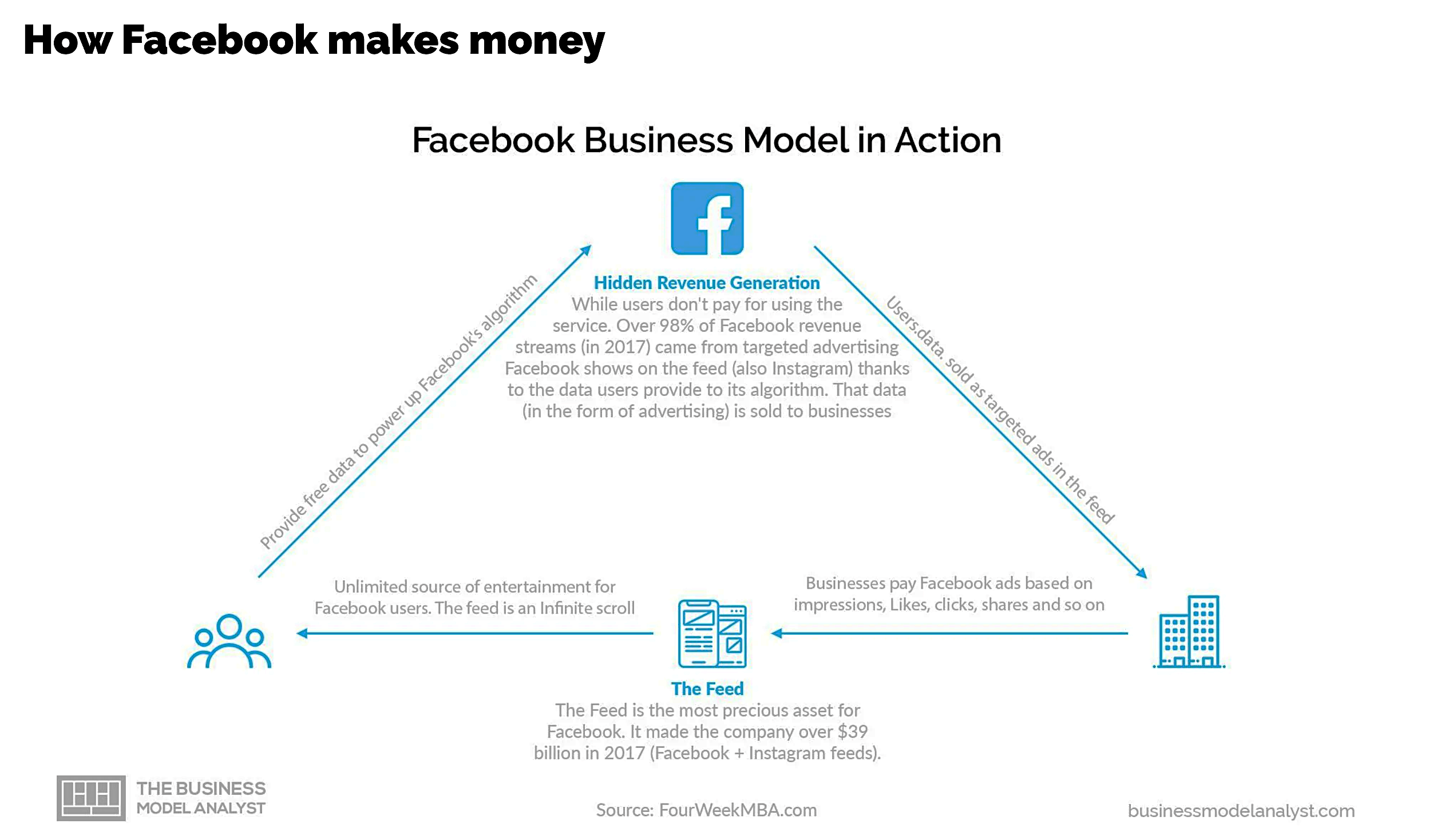 “there is another kind of business, the so-called 
attention- economy business,
typically an ad-based business—where (…) the user’s attention is the product, and this product in turn is sold to advertisers or other buyers (Williams, 2018) (…)the most valuable and influential form of attention-economy businesses are social media companies, such as Facebook (including Instagram), 
Snap Inc., and Twitter (PwC, 2018)”
(Bhargava  and Velasquez 2021)
Business Ethics Quarterly (Cambridge University Press)
[Speaker Notes: we are concerned with an issue that is fundamental to the way attention-economy businesses on the internet—in particular, 
social media companies—operate. We focus on how social media businesses design their products and platforms in ways that render them addictive.]
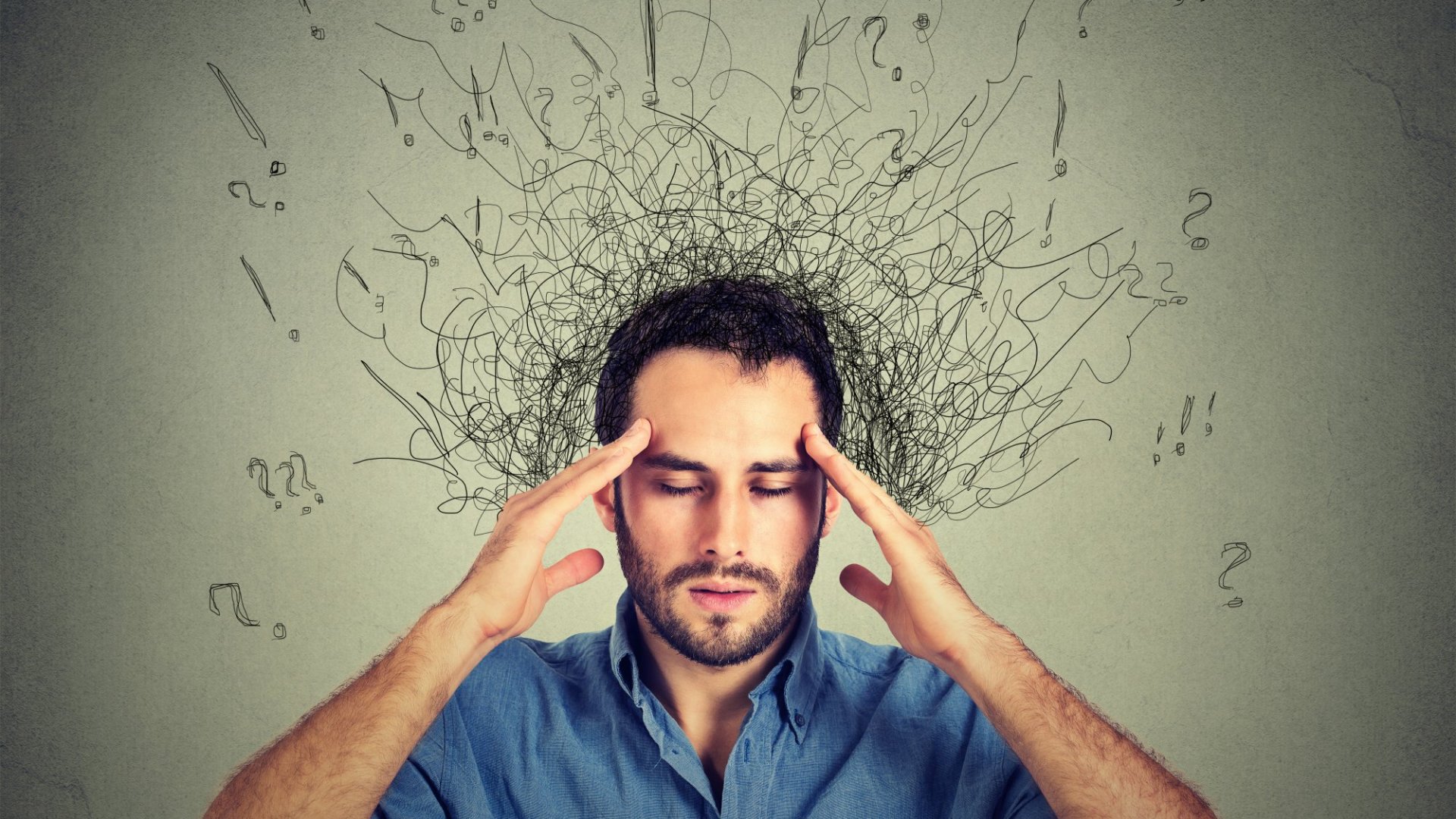 USERS´S ATTENTION 
IS THE PRODUCT SOCIAL MEDIA PLATFORMS SELL
HOW TO 
MANUFACTURE ATTENTION?
«We are concerned with an issue that is fundamental to the way attention-economy businesses on the internet—in particular, social media companies—operate.
We focus on how social media businesses design their products and platforms
in ways that render them addictive."
(Bhargava  and Velasquez 2021)
Business Ethics Quarterly (Cambridge University Press)
So risks…
for users?
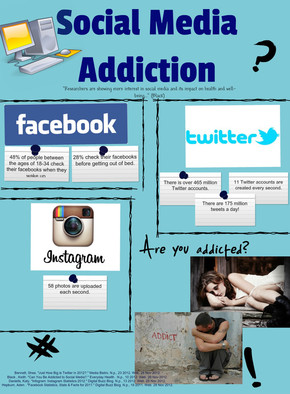 “Studies found that addictive social media use is associated with negative consequences such as reduced productivity, unhealthy social relationships, and reduced life-satisfaction"
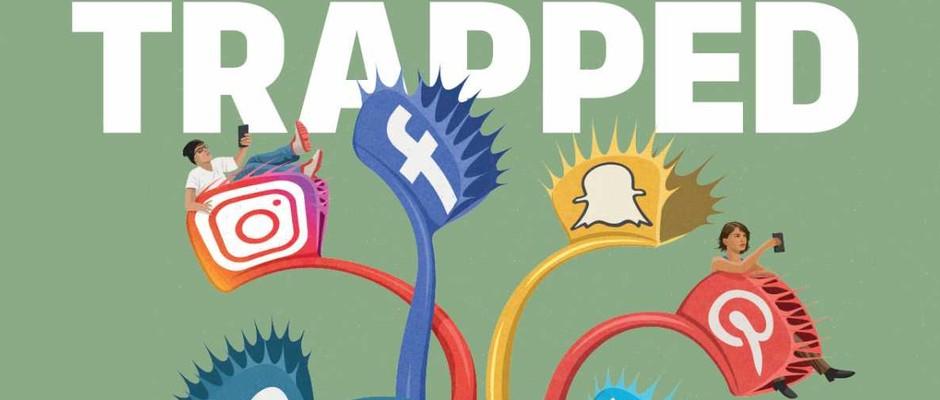 Sun and Zhang, 2021
“The impact of social media on mental health is underemphasized. Social media presents us with an internal struggle. 
Social media intensifies the reinforcement behaviors of social reward and punishment that we already have within us”
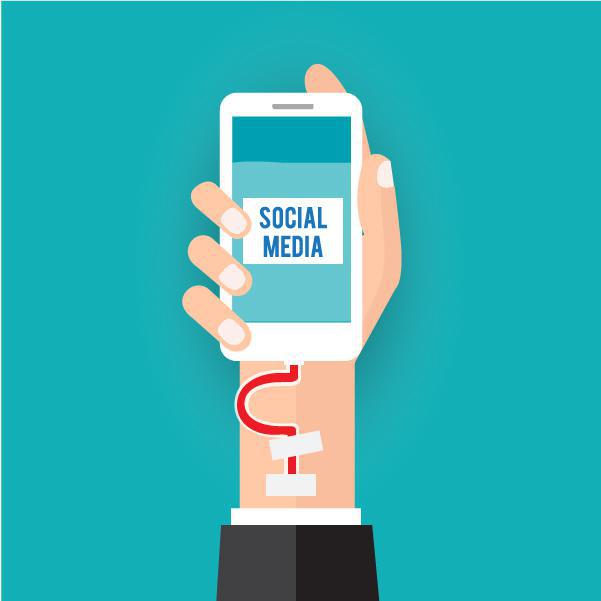 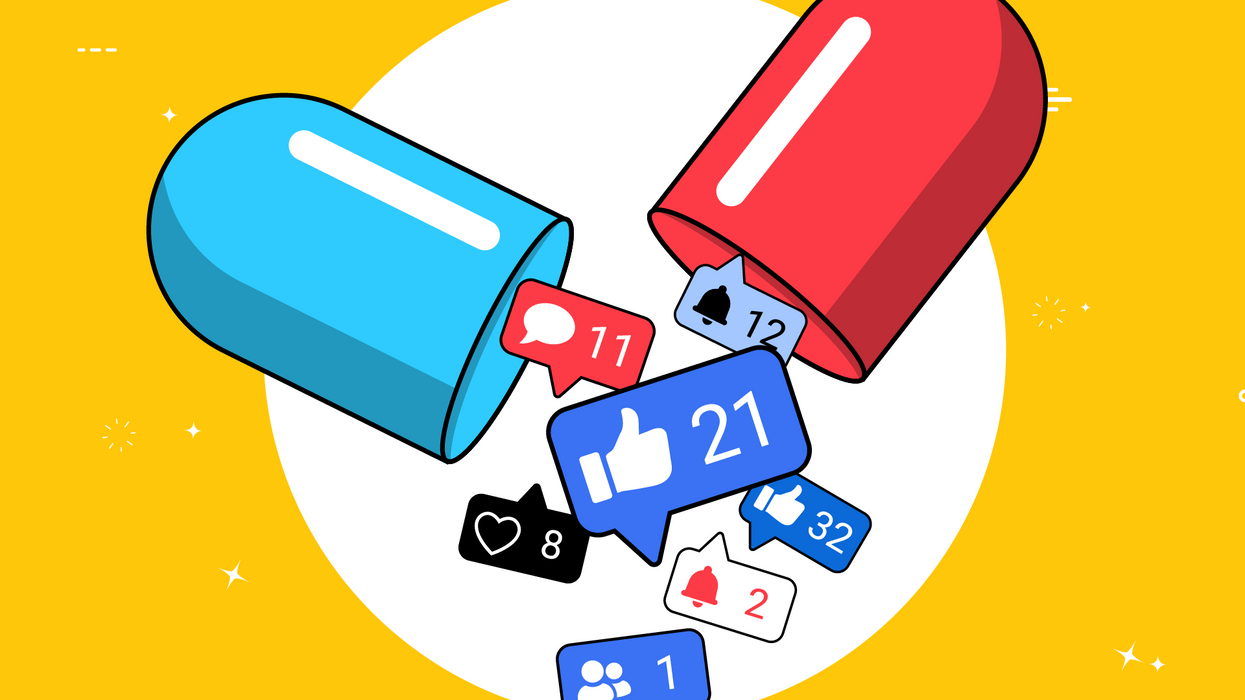 www.hopementalhealth.com
Source: https://www.. hopementalhealthcom/blog/social-media-addiction
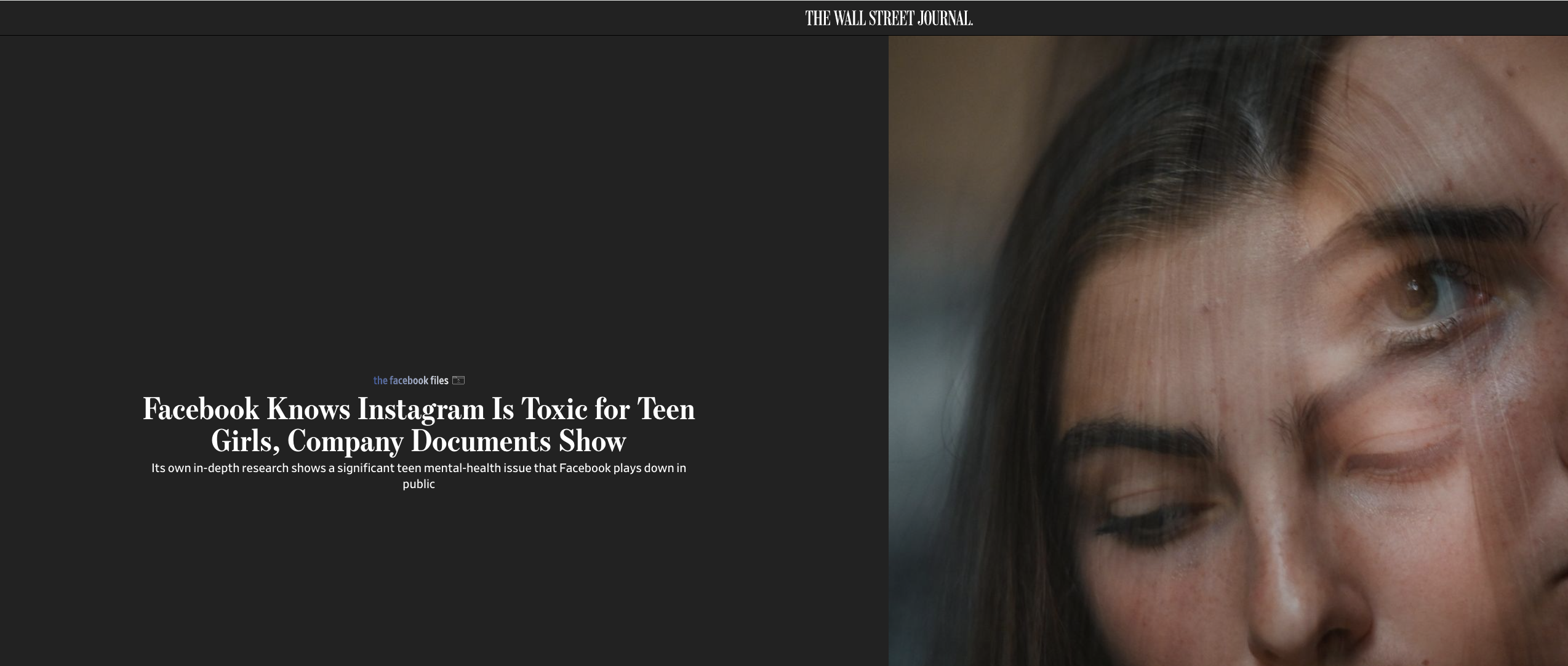 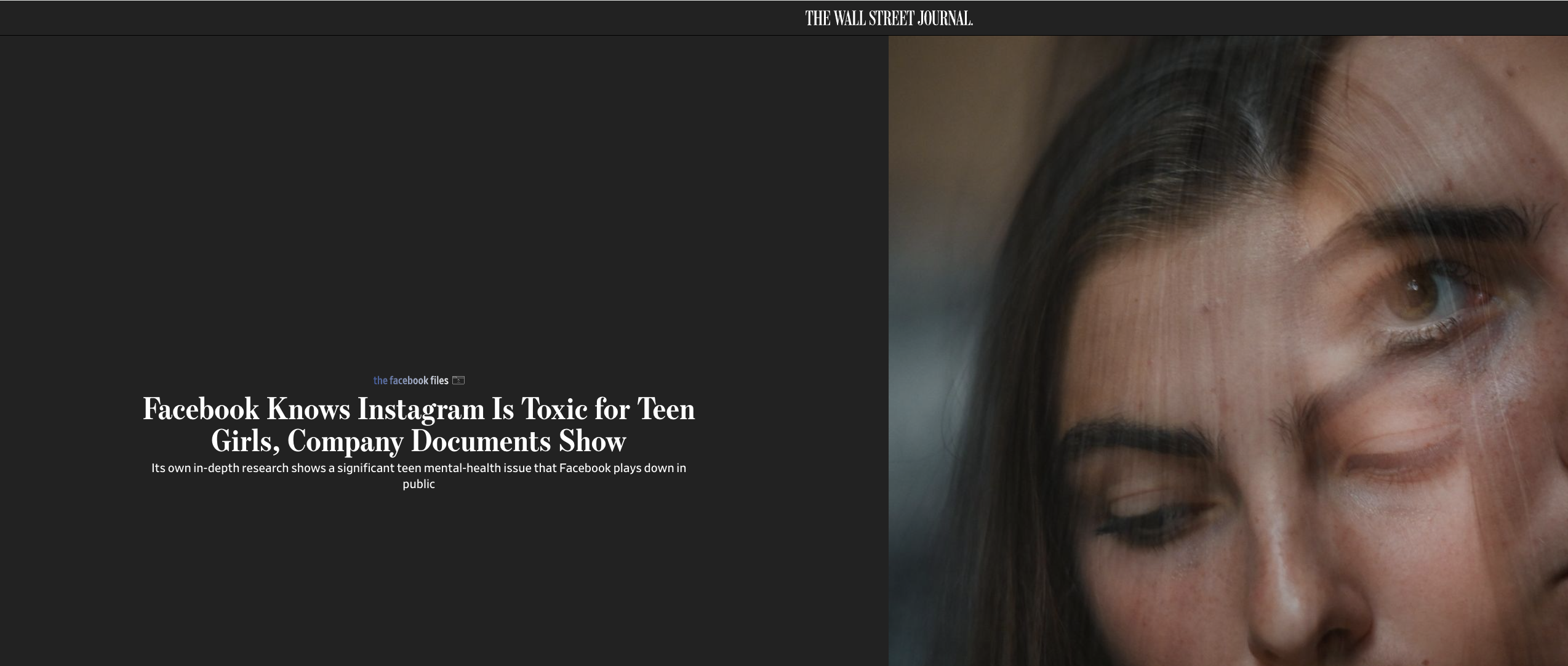 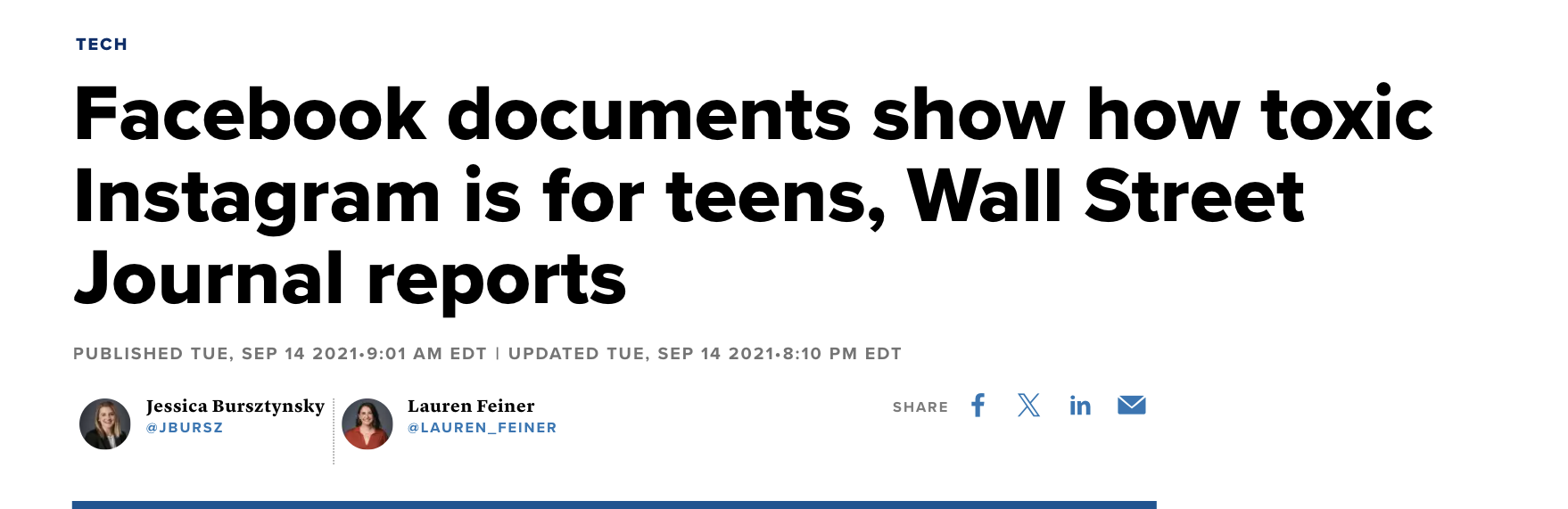 A recent study from Facebook found Instagram to have harmful effects among a portion of its millions of young users, particularly teenage girls. Findings indicated that Instagram makes body image issues worse for one in three teenage girls. And among teenagers who reported suicidal thoughts, 6 percent in the U.S. traced them back to Instagram.
So risks…
for social media platforms?
“Stop Hate for Profit is an ongoing campaign to hold social media companies accountable for hate on their platforms. Social media must prioritize people over profit, and they must do it now.
With the support of more than 1,200 businesses and non-profits and countless consumers, we sent a clear message to Facebook in July 2020 with our ad pause: stop valuing profits over hate, bigotry, racism, antisemitism, and disinformation.
We continue to demand change and that Facebook stop hate for profit.”
Campaigns such as #StopHateForProfit
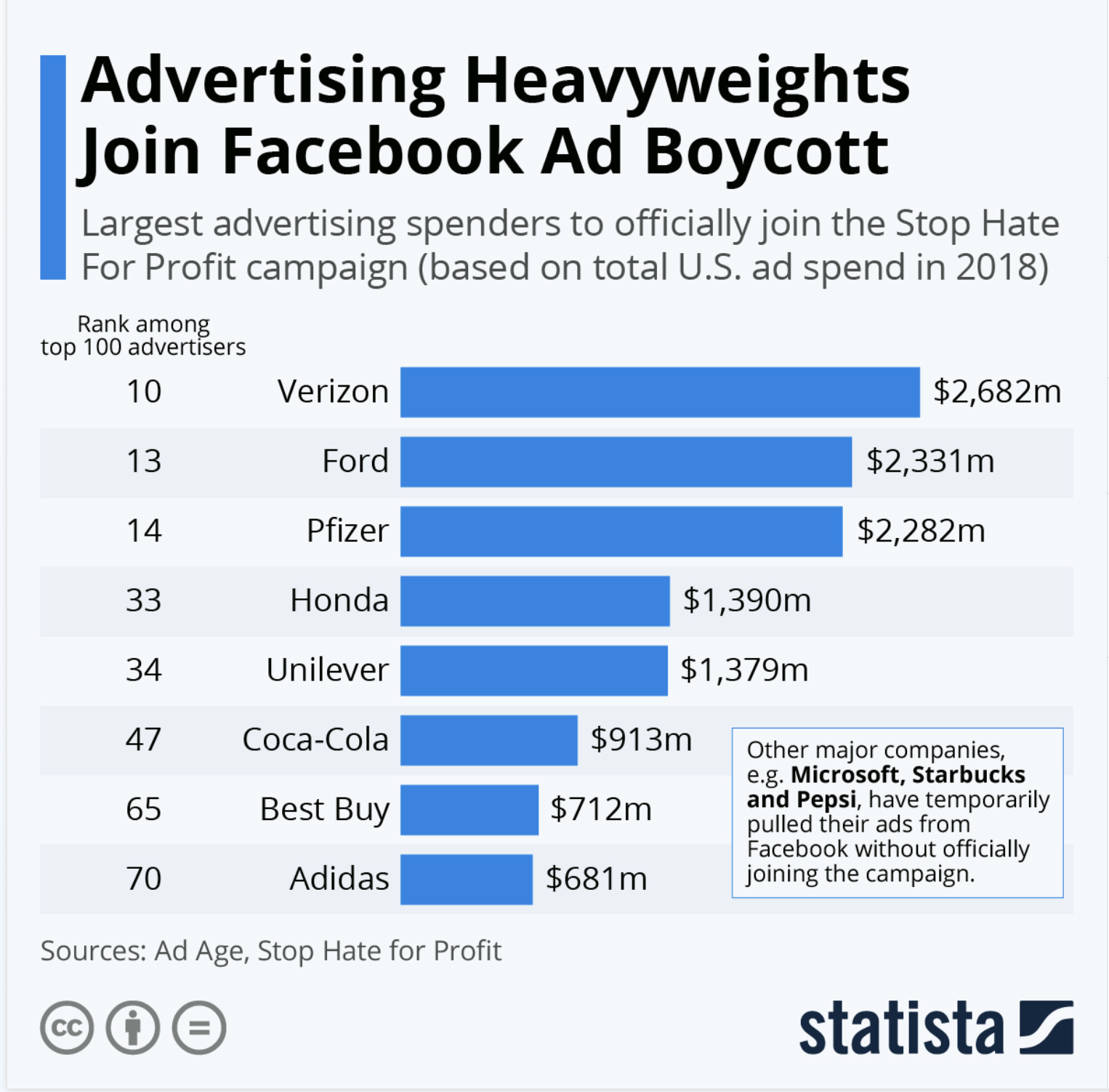 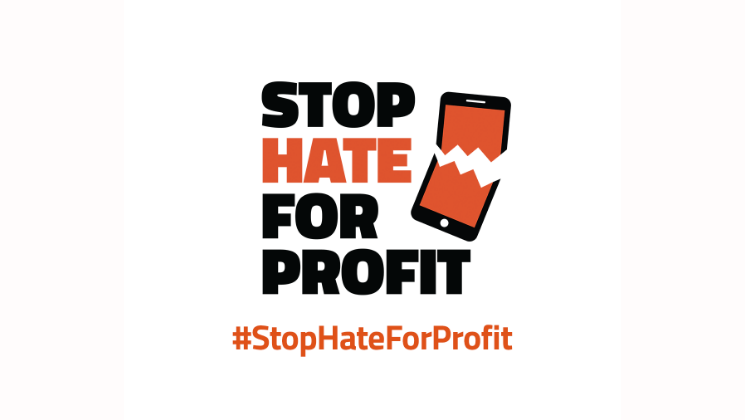 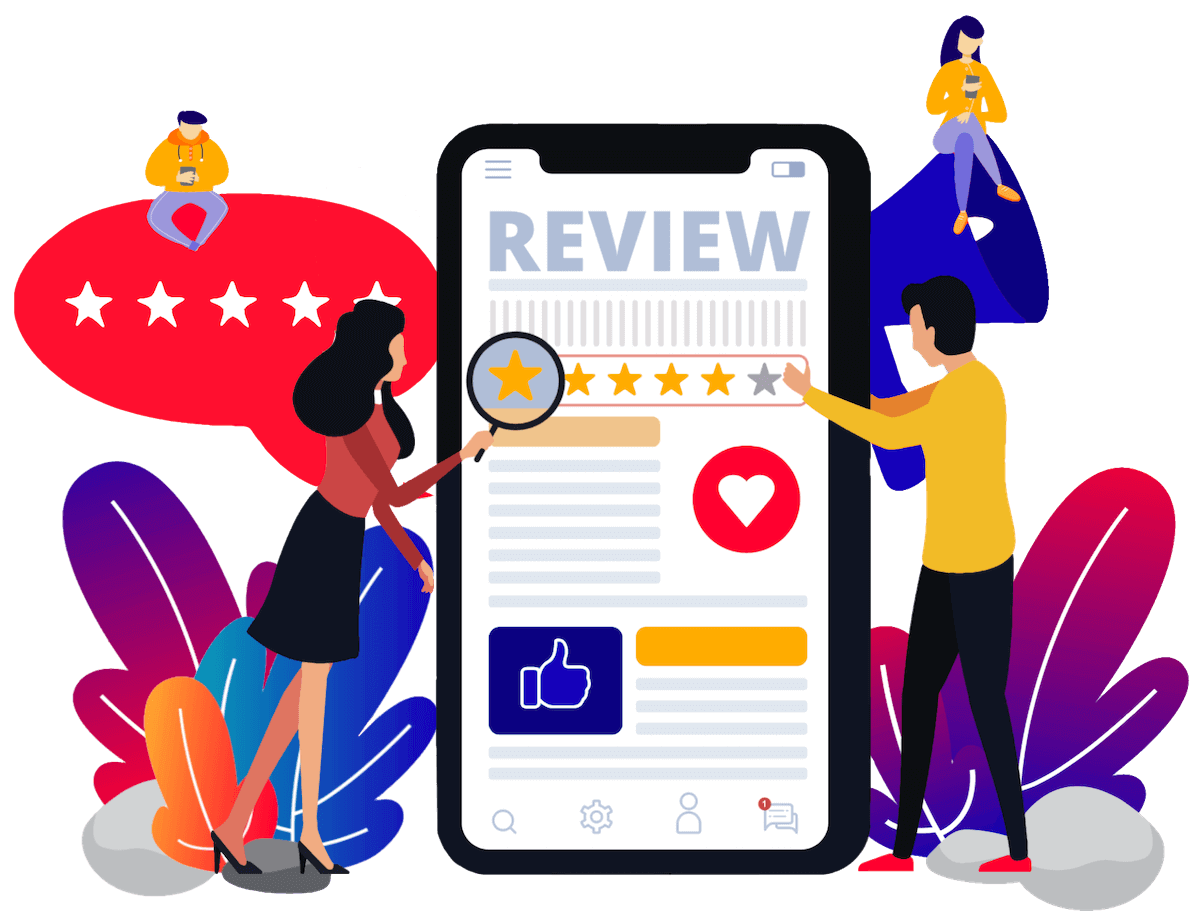 Online reputation management
The Taco Bell ORM Emergency
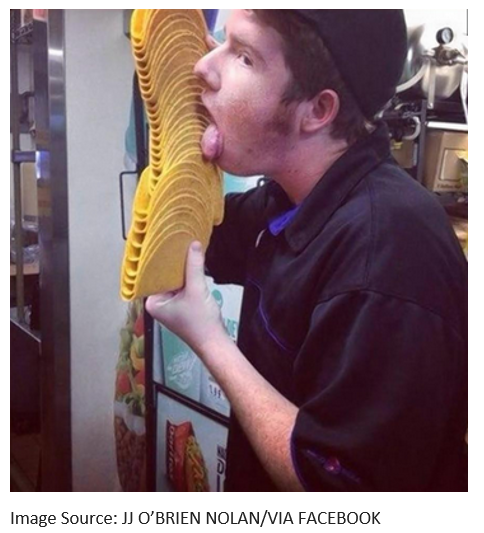 [Speaker Notes: Ask the students what they would do if they were the boss of this employee. After they list off their ideas, ask the students to get in groups and create a plan to help Taco Bell handle the negative media that comes from a picture like this that goes viral on social media. Remind the students to consider all of the different online resources that may be affected by an image like this. Have two volunteers share their emergency plans with the class.]
Taco Bell’s Response
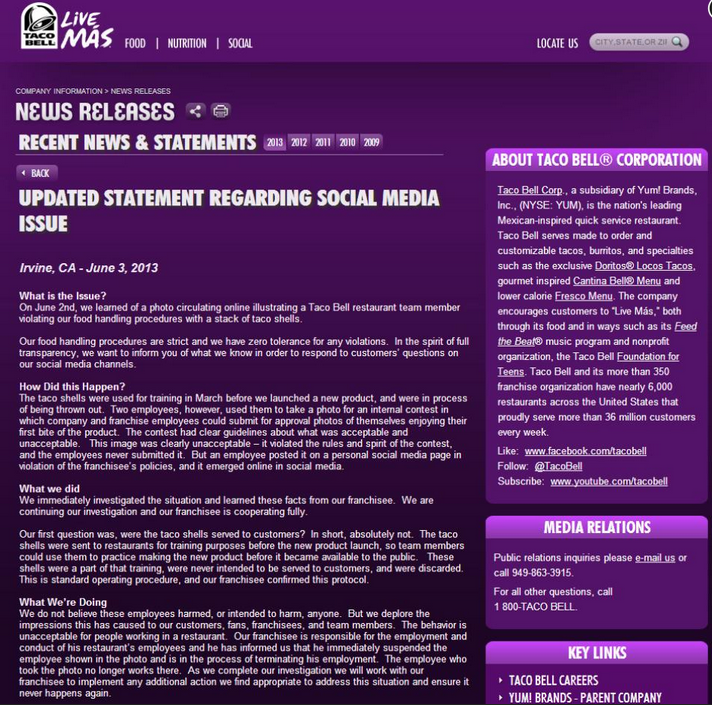 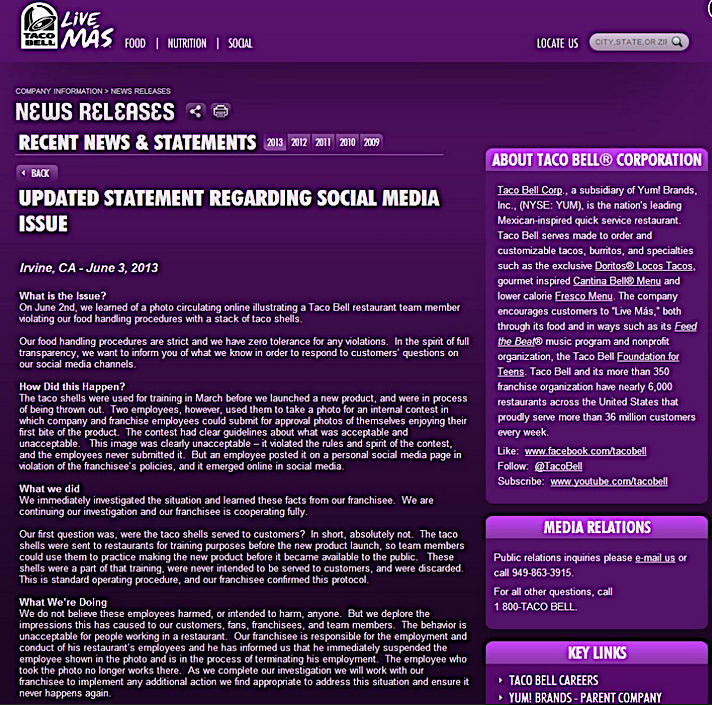 [Speaker Notes: Point out to the students that while it is important to monitor all of the negative publicity, sometimes it isn’t always best to respond to every source. By creating a Press Release, Taco Bell was able respond to everyone at once. This allows Taco Bell’s Online Rep and PR teams the ability to respond and share a link to their official response. Having an official response helps avoid an employee or franchisee saying something that just fuels the media fire. Ask the students if they would do anything different or additional above and beyond what Taco Bell did.]
The practice of promoting a positive brand image online by increasing the visibility of positive information and managing negative information.
Online reputation management
Online reputation management
Let’s watch a video
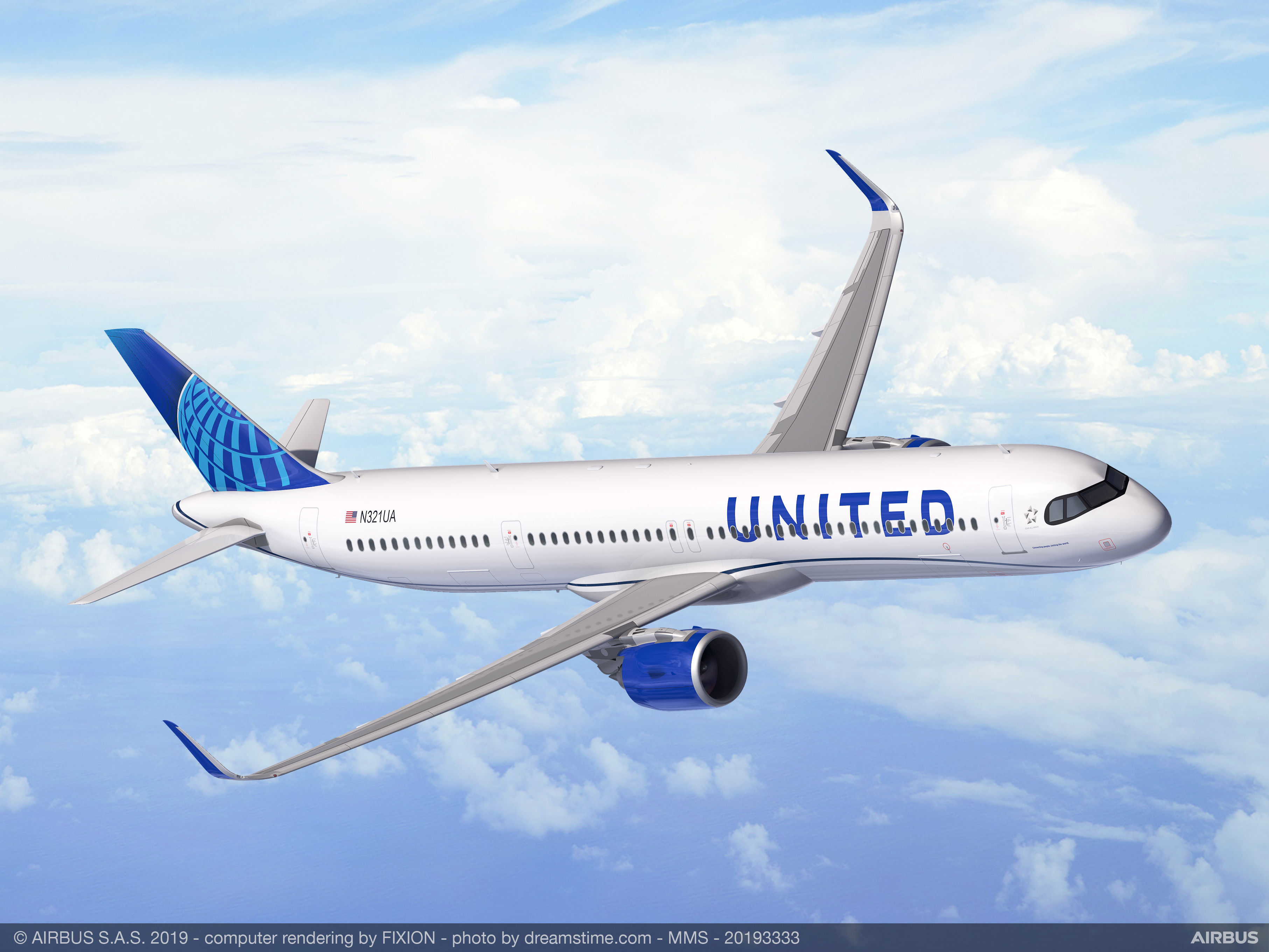 “..within four days of the song going online, the gathering thunderclouds of bad PR caused United Airlines’ stock price to suffer a mid-flight stall, and it plunged by 10 per cent, costing shareholders $180 million. Which, incidentally, would have bought Carroll more than 51,000 replacement guitars.”  (The Times, UK)
United Airlines refused to spend $1200 to repair a passenger’s guitar that was carelessly broken
The passenger did not make a claim within 24-hour timeframe and vented his frustration by creating a song entitled “United Breaks Guitars” (YouTube)
As of 2022, it garnered almost 22 million views and may have cost United Airlines $180 million.
Is that ethical?
Online reputation management
Ethical ORM
ORM is a method for avoiding responsibility for bad business practices?

ORM recognizes that negative online content can have unnecessarily damaging repercussions long after the underlying issues have been addressed.
[Speaker Notes: Students that agree it is wrong to hide negative information about a business online will feel validated. 
At this point you can end this discussion by reviewing with the students some of the reasons there is value in managing and maintaining a healthy and positive online reputation.]
Some reasons to do ORM